«Формирование здорового и безопасного образа жизни в современных условиях»
тема
«Здоровье и сберегающие технологии на уроках физической культуры        (на примере МБОУ лицея «Ритм»)
План:
здоровье детей сегодня


составляющие здорового и безопасного образа жизни


роль физической культуры в формировании здорового и безопасного образа жизни
Назначение современной школы
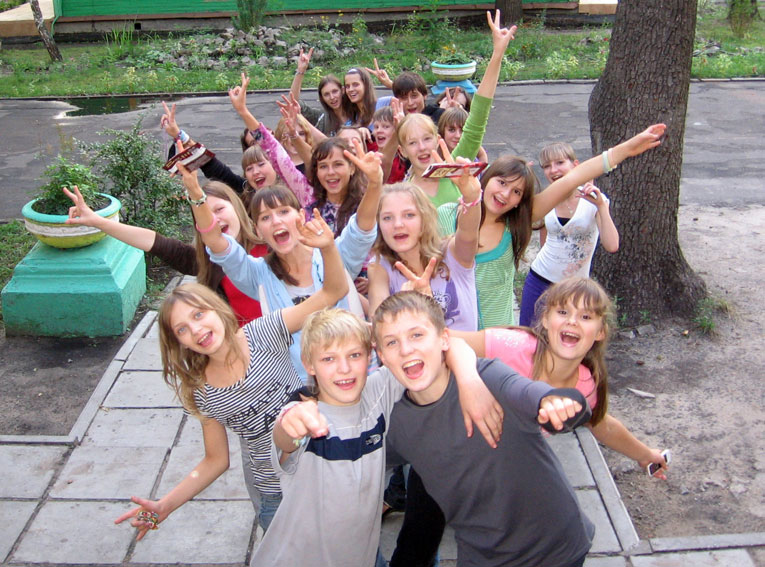 разносторонне развитый ребёнок
Здоровый дух - здоровое телоЗдоровое тело -здоровый дух!
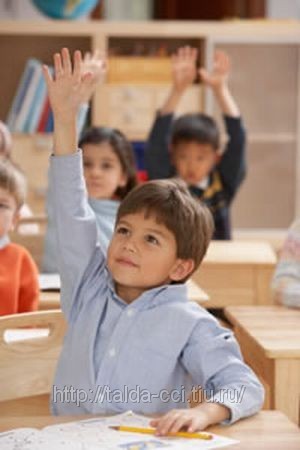 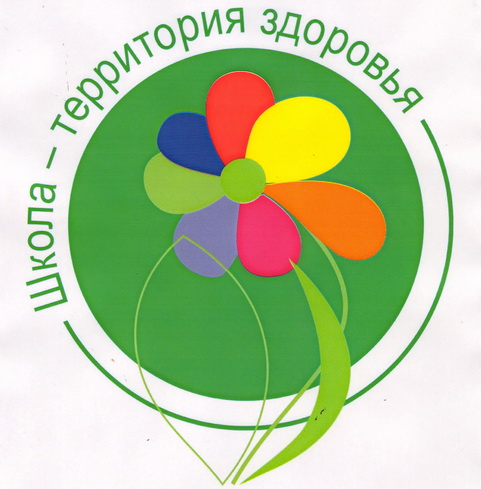 Состояние здоровья населения России
Основные демографические показатели
Высокая смертность и низкая рождаемость в России
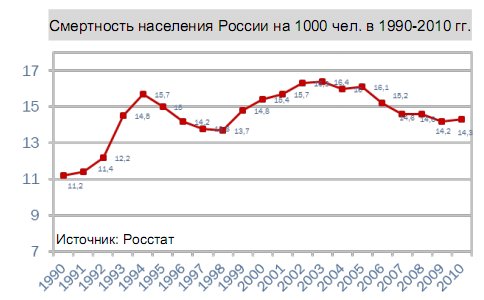 Прогноз продолжительности жизни в мире
Россия по показателям продолжительности здоровой жизни опережает лишь Африканский регион
Прогноз смертности населения в среднесрочной перспективе
По вероятности смерти мужчин Россия опережает даже Африканский регион, что в среднесрочной перспективе грозит демографическим кризисом
Коэффициенты смертности от различных причин смерти (на 100 000 человек)
Россия – лидер смертности от социальных и сердечно-сосудистых заболеваний, опережая по этим показателям даже Африканский регион
Сокращение здорового населения России
Снижение количества дееспособного населения в России 
Рост количества инвалидов и других недееспособных категорий населения
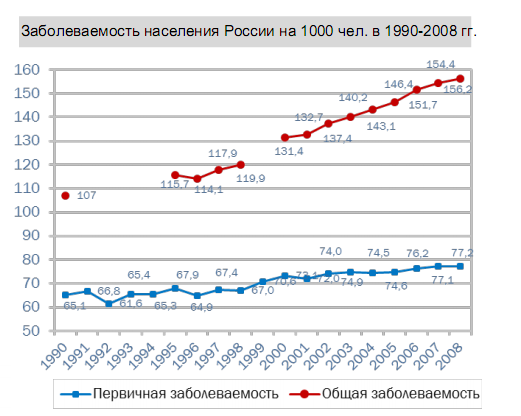 Потребление алкоголя среди взрослых в возрасте >15 лет
литров на человека
Пороговое значение употребления алкоголя, принятое ВОЗ – 8 литров
Рост детской заболеваемости на фоне уменьшения численности детей в возрасте до 4 лет
С 1989 года по 2006 год количество детей от 0 до 4 лет уменьшилось в 2 раза при двукратном увеличении их заболеваемости
За достижение новых образовательных результатов дети порой вынуждены расплачиваться ценой собственного здоровья
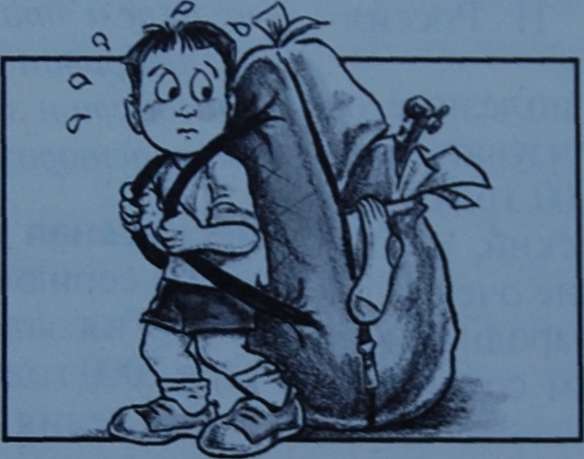 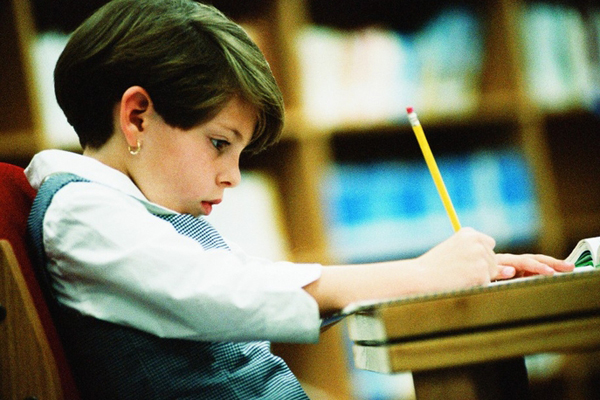 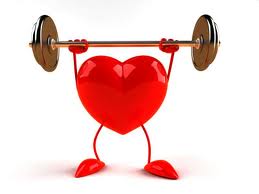 Факторы, влияющие на здоровье ребёнка
50 – 55% - на уровень здоровья влияет образ жизни
20-25% - влияет экология
20% - генетическая наследственность
10% - недостатки в системе здравоохранения
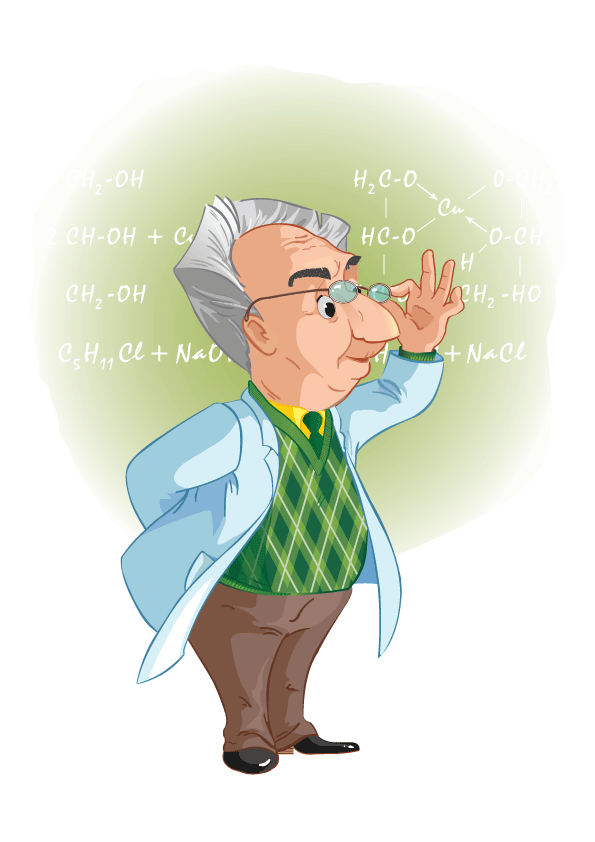 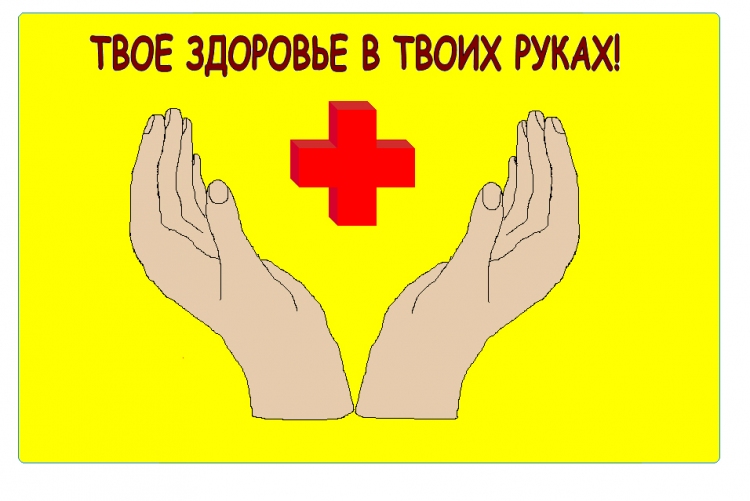 Составляющие здорового и безопасного образа жизни
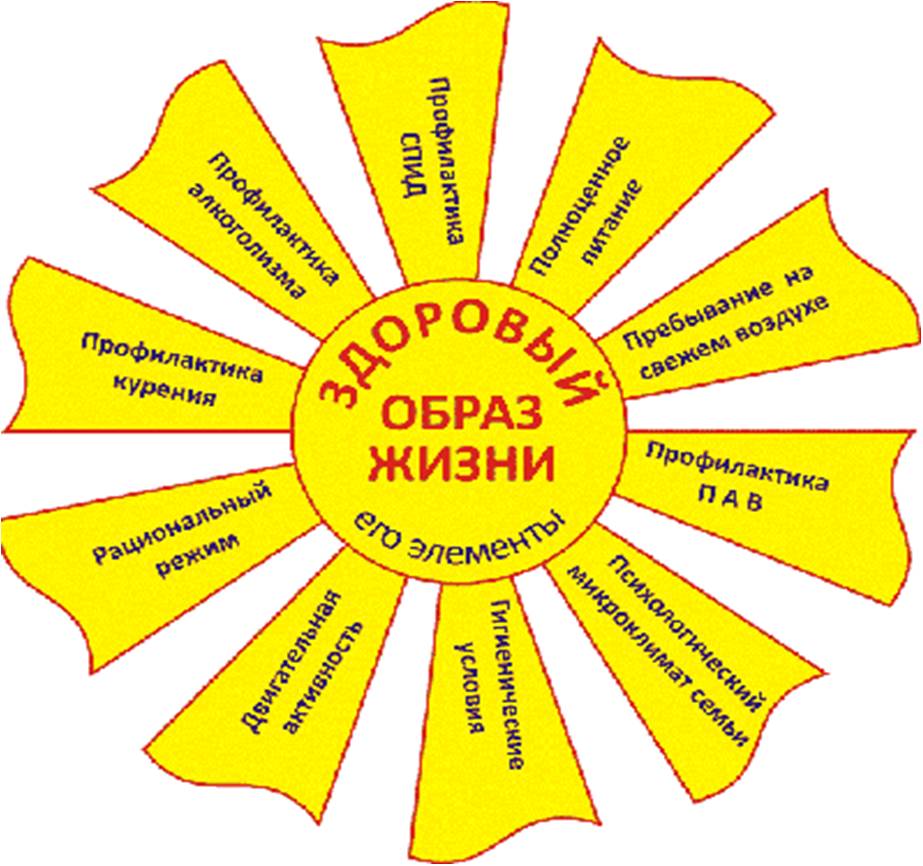 Составляющие здорового и безопасного образа жизни
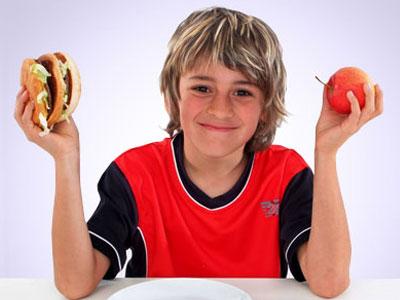 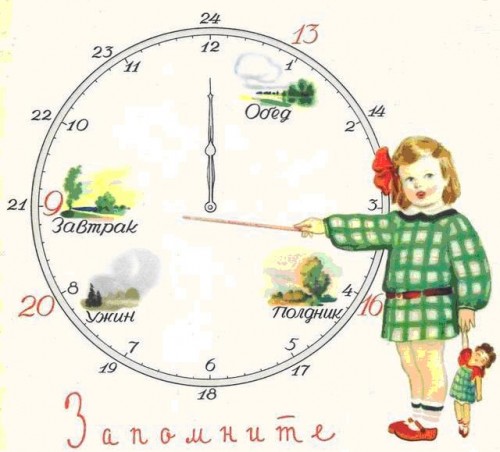 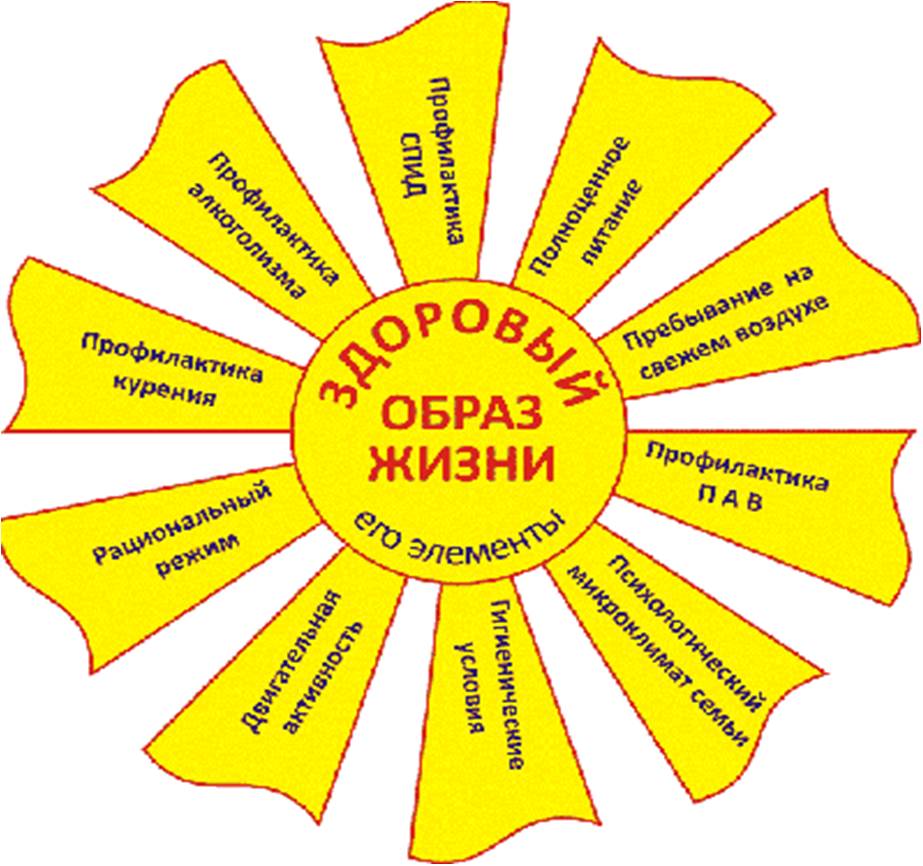 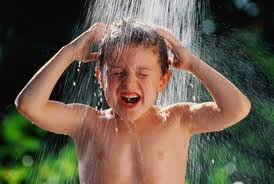 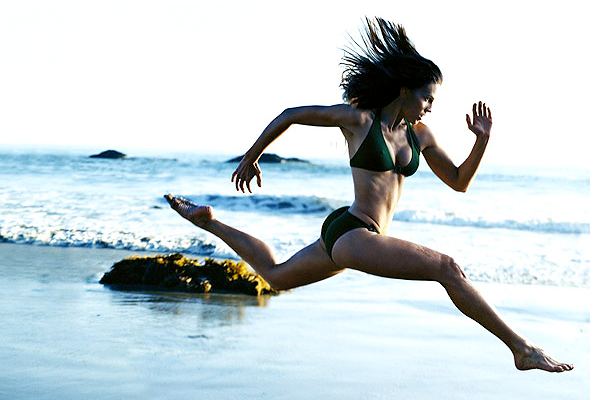 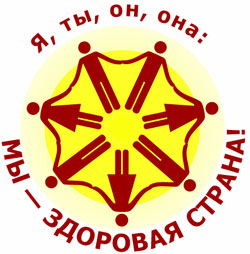 Роль физической культуры в формировании здорового и безопасного образа жизни
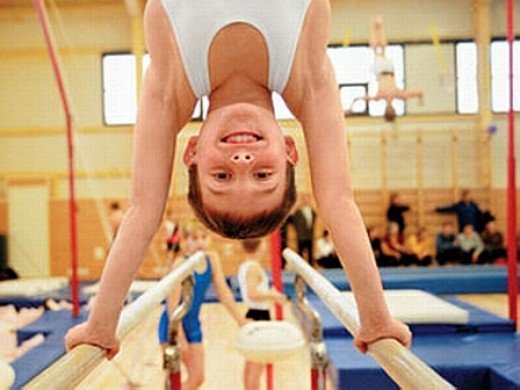 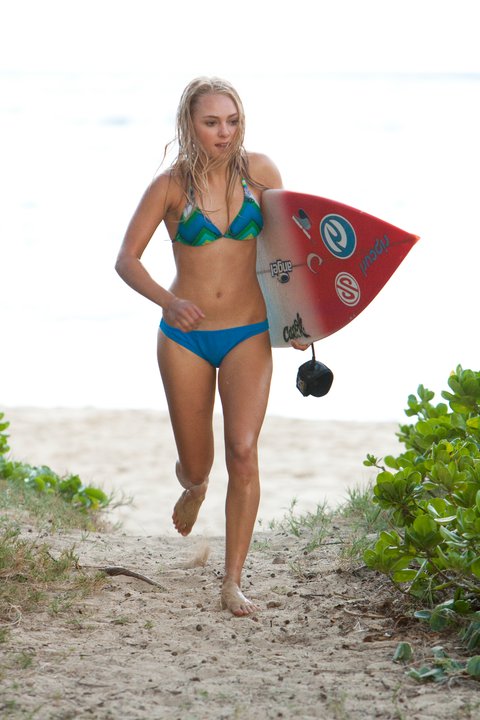 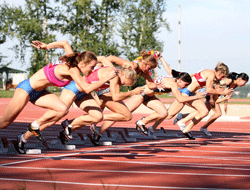 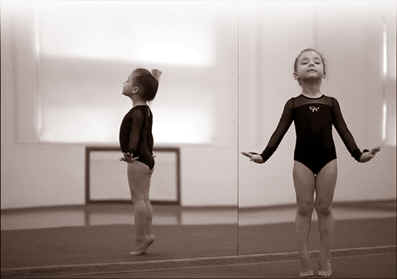 Режим учебного и продлённого дня
Семья
гигиеническая 
направленность
гимнастика до занятий
утренняя
гигиеническая
гимнастика
физкульт
-
минутки
пауза
физкультурная
пауза
вечерняя
гимнастика
физкультурная
пауза
Двигательная
активность
20
мин
подвижные игры                                               на перемене